Lemböte
29.10 2022
Hjärt- och kärlsjuka
Koronarsjuk
Hjärtsvikt
Cirkulationsstörningar i hjärnan.
[Speaker Notes: De vanligaste hjärt kärlsjukdomarna enligt THL
Koronarsjuk, ateroskleros pga dålig levnadsvanor och blodtrycket. -> hjärtinfarkt, AP m.m. Även inga symtom ->plötslig död. 
Hjärtsvikt-> Försvagad pumpförmåga, koronarsjukd. Blodtryckssjukdom. Ovanliga medfött m.m.
Cirkulation i hjärna; bestående eller tillfälligt cirkulation eller hjärnblödning. 
Finns Flera olika, arytmier , infektioner, medfödda hjärtsjukdomar m.m.]
Bättre än 70-talet 
Hälften av dödsfall  hos människor i arbetsför ålder i Finland
[Speaker Notes: Enskilt största gruppen av dödsorsaker.]
Hjätats funktion
[Speaker Notes: Pumpa runt blodet i kroppen
Fyra rum; vänster förmak, höger förmak, vänster och höger kammare
Från kropp till höger förmak och vidare till höger kammare via vener, osyresatt blod, fortsätter till lungorna där det syresätts och  vänster förmak till vänster kammare och ut i kroppen igen.]
Hjärtats funktion forts.
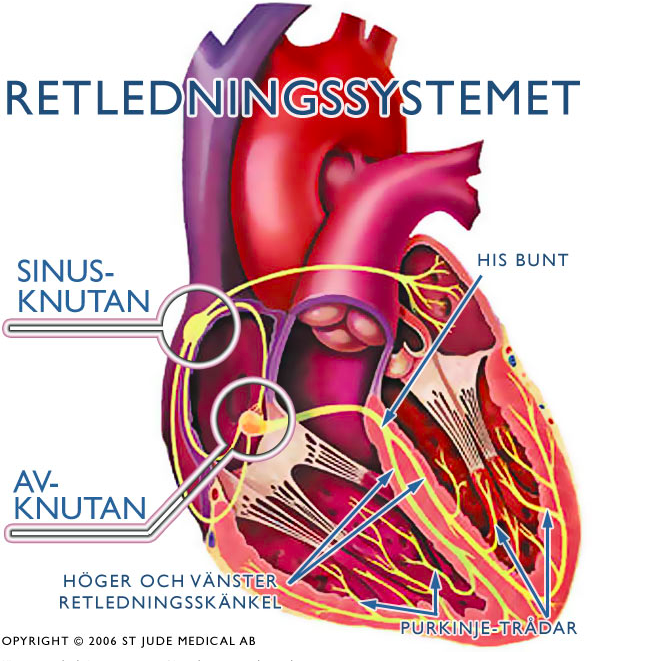 Klaffar
Retledningssystem
[Speaker Notes: Klaff; gör att blodet fortsätter framåt i systemet. Backventil.
Retledningssystem;Sinusknuta startar sammandragning-> AV-knutan, saktar ner för att hinna tömma -> HIS bunt drar samman kammarna och blodet pumpas vidare.]
Hjärnans blodförsörjning
Ateroskleros
Stora eller medelstora kärl
Hårda eller mjuka kärl
[Speaker Notes: Startar pga skada i kärlen
Kranskärl, hjärnans artärer aorta, njurar, artärer i ben. Startar i kärlförgreninga pga virvlar.
Betydelse för risken för plackruptur.
Många år, decennier… ärftlighet
Trånga kärl, ingen smidighet och elastiscitet 
I hjärtat infrakt eller svikt, i hjärnan stroke, i ben dålig cirkulation och tex fönstertittarsjuka

Bild från  https://quizlet.com/367798283/karlsjukdomar-ateroskleros-flash-cards/]
Riskfaktorer
Genetiska orsaker, ärftlighet
Hög fetthalt i kosten; dålig kvalitet
Högt kolesterol (LDL)
Rökning
Högt blodtryck
Hög ålder
Övervikt
Diabetes 
Stress
[Speaker Notes: Ärftlighet; infarkt yngre än 50 år. Vanligar hos män
Låg inkomst, låg utbildning, osund arbetsmiljö, negativ stress 
Blodtryck: behandlingsmål 140/90 mår bra -> 130/80 ännu lägre vid samsjuklighet tex. diabetes.
Bukfetma, livsstilsproblem och ärftlighet
Diabetes påverkar blodkärlen. 3-5ggt högre än resterande befolkning
Kolesterol LDL viktigast.]
Metabolt syndrom
[Speaker Notes: Livsstilförändringar,]
Behandling
Livsstilsförändringar
Läkemedel
Kirurgi 
Elkonvertering
Pacemaker.
[Speaker Notes: Att förändra sina levnadsvanor är grunden förebygga och behandla. I förändringarna ingår rökstopp, regelbunden fysisk aktivitet, nyttig kost, viktnedgång och minskad stress. ÅHS kan hjälpa med hjärtträning via hjärtmottagningen.
Actilyse pga långt till större sjukhus.
Kirurgi; Pci, Bypass, ablation, klaffoperationer(TAVI via ljumsken eller öppen hjärtkirurgi). 
Förmaktsflimmer; lära känna sin egen puls. 
PM; finns flera olika, ”vanlig!, CRT, ICD]
PCI
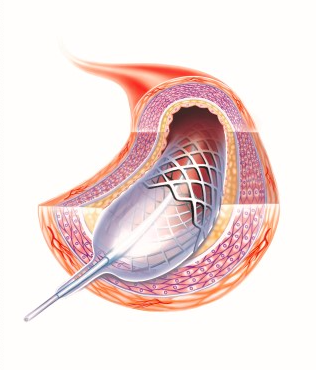 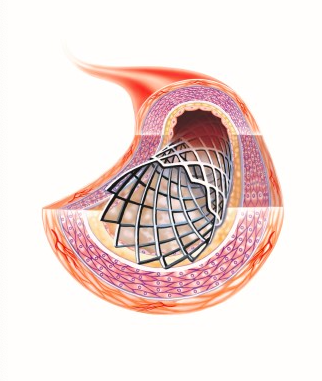 [Speaker Notes: Ballongvidgning.]
Bypassoperation
Blodkär från andra delar på kroppen som leder förbi förträngningar.
Närings-rekommendationer.
Äta regelbundet
Fisk 2-3 ggt/ vecka
500 g kött / vecka
Undvika sockrade drycker.
Näringsrekommendationer forts.
Fisk och skaldjur
2-3 gånger/ vecka
Både feta och magra
Omega 3 bra för kärl och hjärta.

Kött och chark
Inte mer än 500 g/vecka
Grönsaker och frukt
Grova och fiberrika
500 g/dag

Nötter och frön
En matsked osaltade nötter och frön/dag
Nyttiga fetter, vitaminer och mineraler.
Näringsrekommendationer forts.
Mejeriprodukter
Magra och osötade

Salt
Mindre salt

Socker
Undvik godis, glass och bakverk
Ingen läsk eller söta drycker.
Fullkorn
Bröd, ris, pasta
70 g för kvinnor och 90 g förmän

Matfett
Raps eller olivolja
Olika hjärtmärkningar.
[Speaker Notes: Tex två knäckebröd]
Mående efter och under hjärtkärlskjuka.
Nedstämdhet, depression
Oro
Rädsla
ångest
[Speaker Notes: Normala reaktioner. Prata med vården]
Länkar
Finlands hjärtförbund: https://sydan.fi/sv/
Hjärt- lung fonden sverige: https://www.hjart-lungfonden.se/sjukdomar/
Riksförbundet hjärtlung; https://www.hjart-lung.se/diagnoser/hjarta/  
Livsmedelsverket; https://www.livsmedelsverket.se/matvanor-halsa--miljo/kostrad/rad-om-bra-mat-hitta-ditt-satt
[Speaker Notes: Visa film vid behov. https://www.hjart-lung.se/diagnoser/hjarta/]
Tack